STATIVE VERBS
ΡΗΜΑΤΑ ΚΑΤΑΣΤΑΣΗΣ
Υπάρχουν κάποια ρήματα στην Αγγλική γλώσσα που δεν μπορούν να μπουν σε Continuous χρόνους γιατί δεν μπορούν να πάρουν την κατάληξη –ing. Αυτά τα ρήματα τα ονομάζουμε stative ή state verbs.
Γιατί ονομάζονται έτσι?
επειδή δηλώνουν μια κατάσταση που δεν αλλάζει κι όχι μια ενέργεια. 
Π.χ. το ρήμα eat = τρώω δηλώνει μια ενέργεια (κάτι κάνω) ενώ το ρήμα believe = πιστεύω δηλώνει μια κατάσταση (δεν κάνω κάτι)
Προσοχή!
Αυτά τα ρήματα μπαίνουν μόνο σε Απλούς (Simple) χρόνους, πχ. σε Present Simple όχι σε Present Continuous.
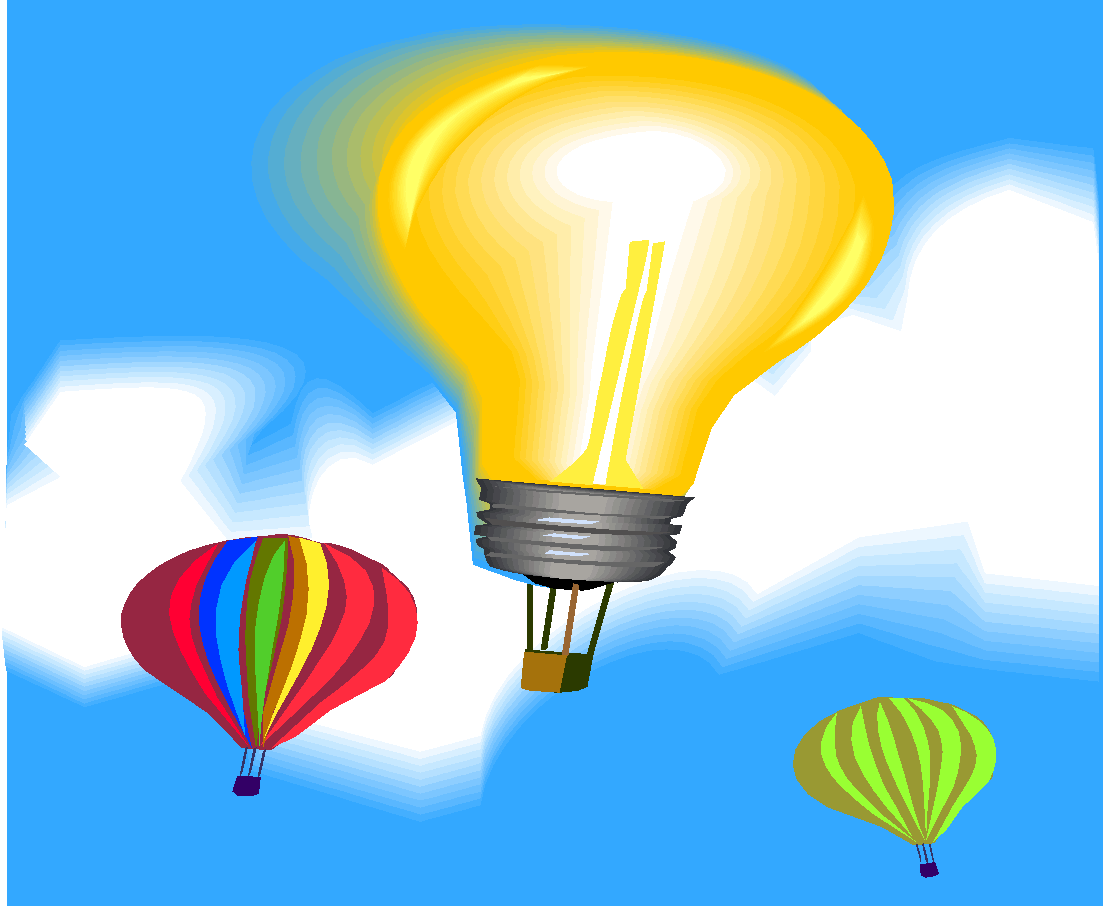 Παραδείγματα
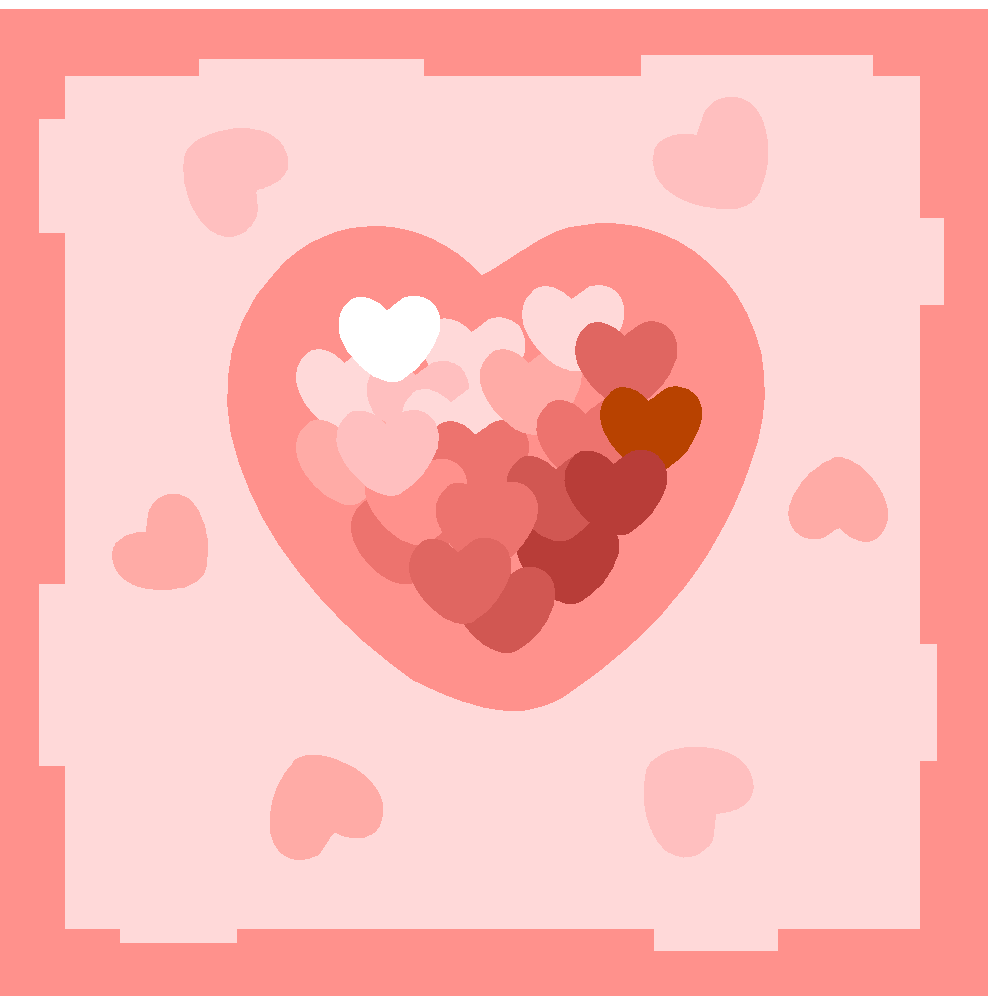 They hope you love them now.
Somebody wants to talk to you right now.
 I like this book.

Δεν μπορείτε να πείτε:
I am wanting 
I am liking
Ποια είναι αυτά τα ρήματα?
Όσα εκφράζουν ή 
έχουν σχέση με.....
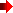 αισθήσεις
see
hear
smell
taste
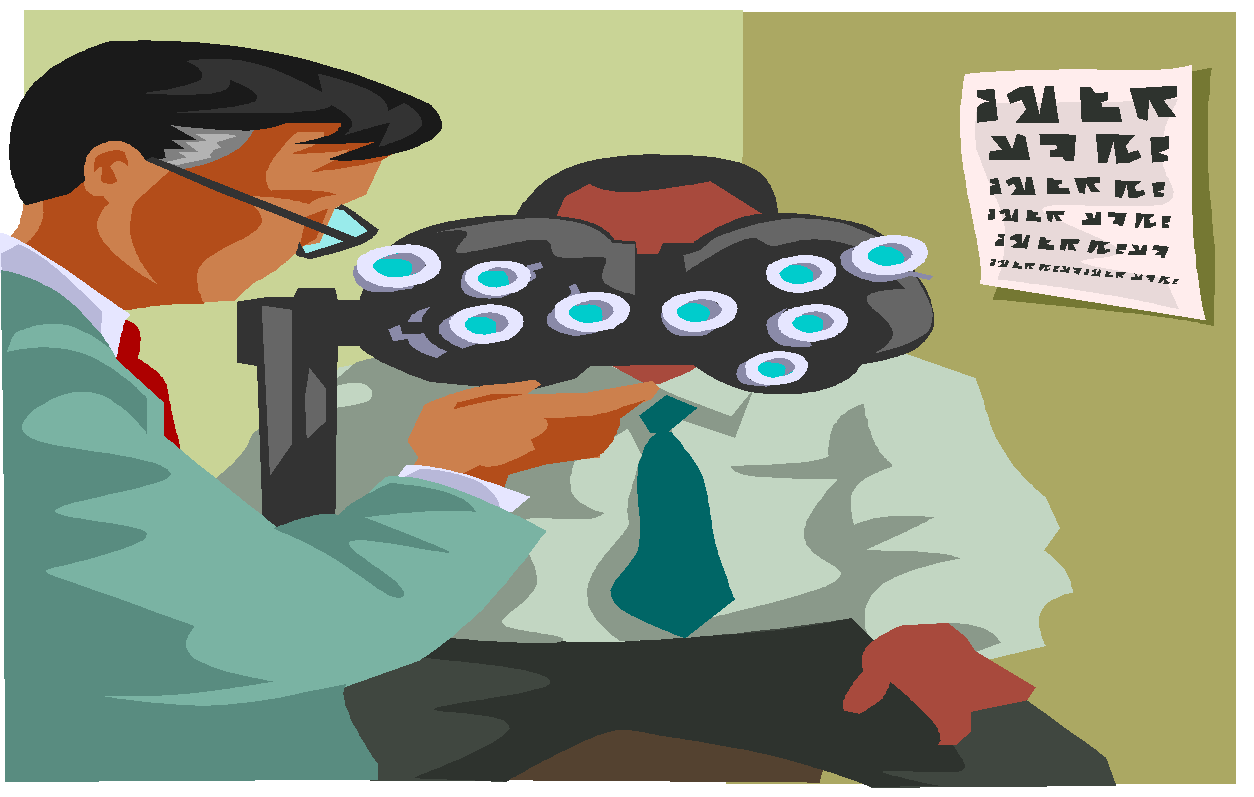 επιθυμία
prefer
desire
Need
want
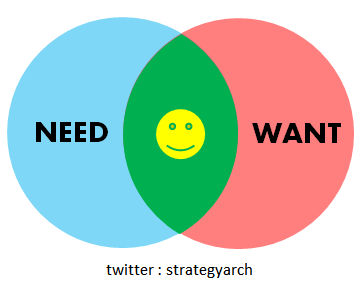 κτήση
belong
possess
own
have
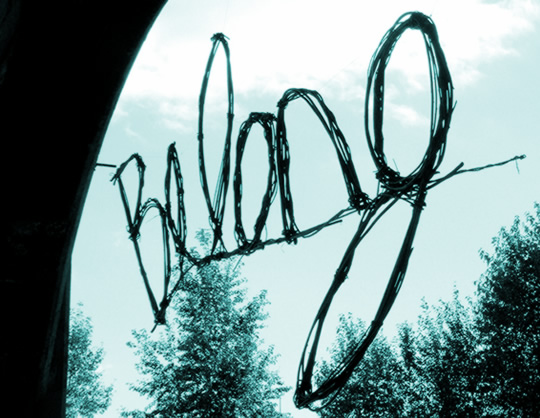 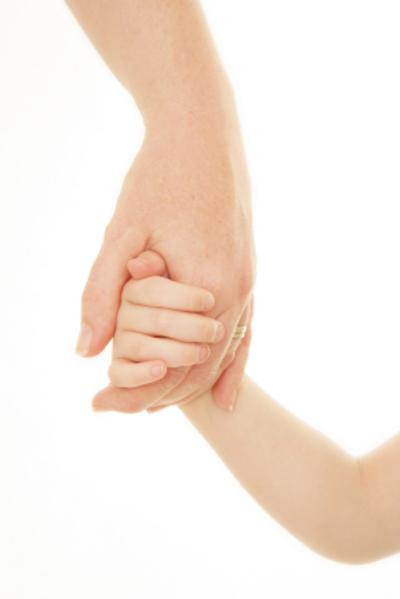 Αρέσκεια/δυσαρέσκεια και συναισθήματα
love
hate
like
dislike
envy
feel
care
miss
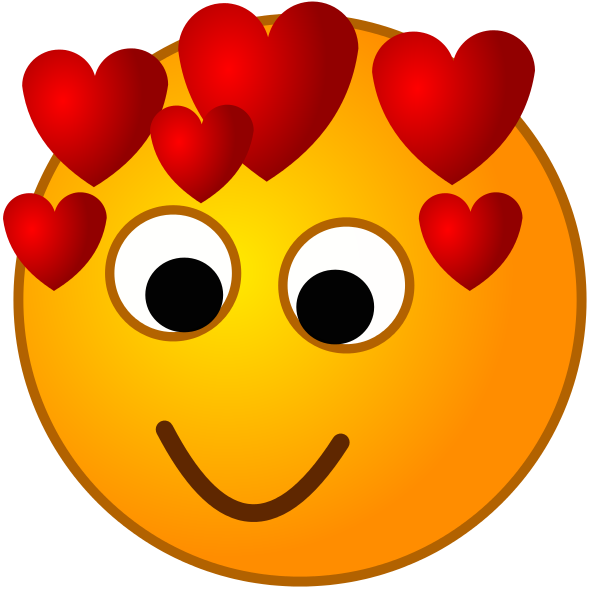 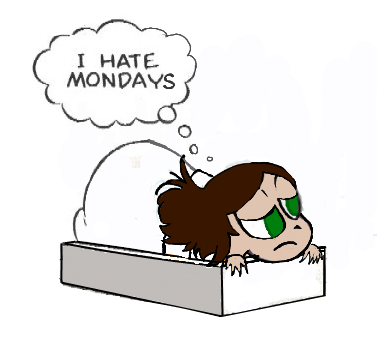 Αντίληψη / Γνώμη
know		      believe
Understand     realize
remember	      mean
forget	 	     suppose
think	       	     recognize
hope		     mind
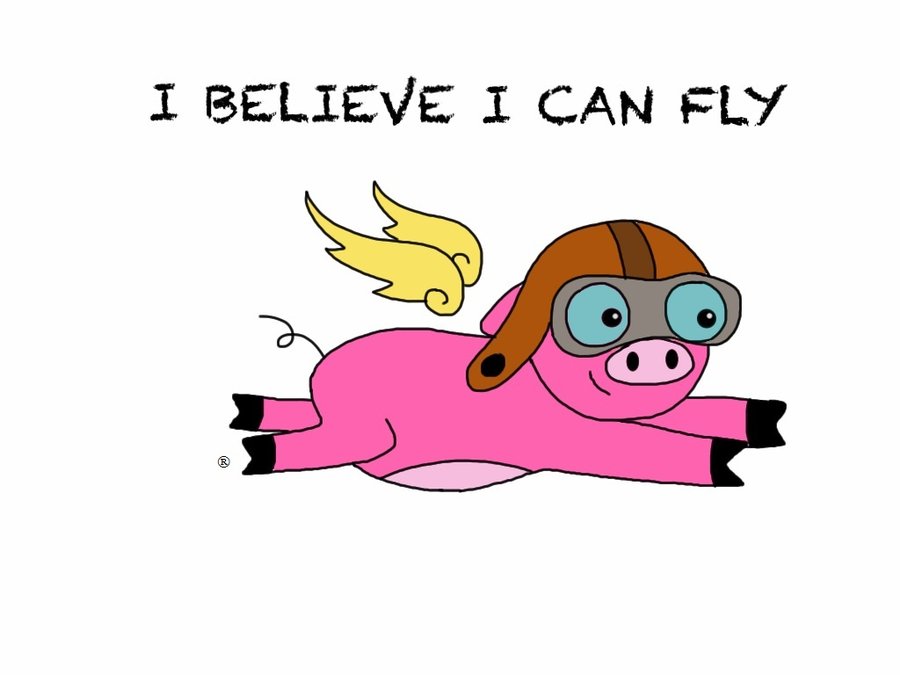 Κάποια ρήματα βέβαια μπορούν να μπουν σε Continuous χρόνους (δηλ. με –ing) ανάλογα με τη σημασία τους. 

These flowers smell good.
αλλά
He is smelling the flowers.
Οπότε πότε κάποια ρήματα μπαίνουν σε Απλό χρόνο και πότε σε διαρκή?
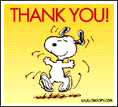